GREGUERÍA
Coloca tu imagen
Espacio para escribir tu greguería
Postal creada por: nombre de los alumn0                            “De ismo a ismo…y nunca serás el mismo”
Textos surrealistas
Homenaje a Gómez de la Serna
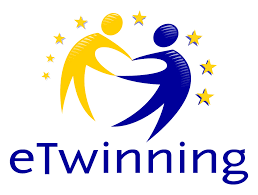